1.コンピュータとデジタルデータ
p.77
第2章第2節
3.コンピュータで用いられる数の表現
10進法と２進法の位取り記数法
10進法と２進法の相互変換
なぜ、割り算の余りを並べるの？
２進法と16進法の相互変換
1
1.コンピュータとデジタルデータ
p.77
第2章第2節
3.コンピュータで用いられる数の表現
10進法と２進法の位取り記数法
10進法の数の例：123814
=1×100000+2×10000+3×1000+8×100+1×10+4×1
=1×105+2×104+3×103+8×102+1×101+4×100
2進法の数の例：11011(2)
=1×24 + 1×23 + 0×22 + 1×21 + 1×20
=16+8+0+2+1=27
2
1.コンピュータとデジタルデータ
p.77
第2章第2節
3.コンピュータで用いられる数の表現
２進法で表された数を10進法の数に変換しなさい。
100011(2)　　　②1011100(2)　　　③0.1101(2)
① 100011(2)
=1×25 + 0×24 + 0×23 + 0×22 + 1×21 + 1×20
=1×32 + 0×16 + 0×8 + 0×4 + 1×2 + 1×1 =35
② 1011100(2)
=1×26+0×25+1×24+1×23+1×22+0×21+0×20
=1×64 + 1×16 + 1×8 + 1×4 = 92
3
1.コンピュータとデジタルデータ
p.77
第2章第2節
3.コンピュータで用いられる数の表現
２進法で表された数を10進法の数に変換しなさい。
100011(2)　　　②1011100(2)　　　③0.1101(2)
2進法の数（小数）
③ 0.1101(2)
=1×2-1 + 1×2-2 + 0×2-3 + 1×2-4
=1×1/2 + 1×1/4 + 0×1/8 + 1×1/16
=0.5+0.25+0+0.0625 = 0.8125
4
1.コンピュータとデジタルデータ
p.77
第2章第2節
3.コンピュータで用いられる数の表現
10進法と２進法の相互変換の方法
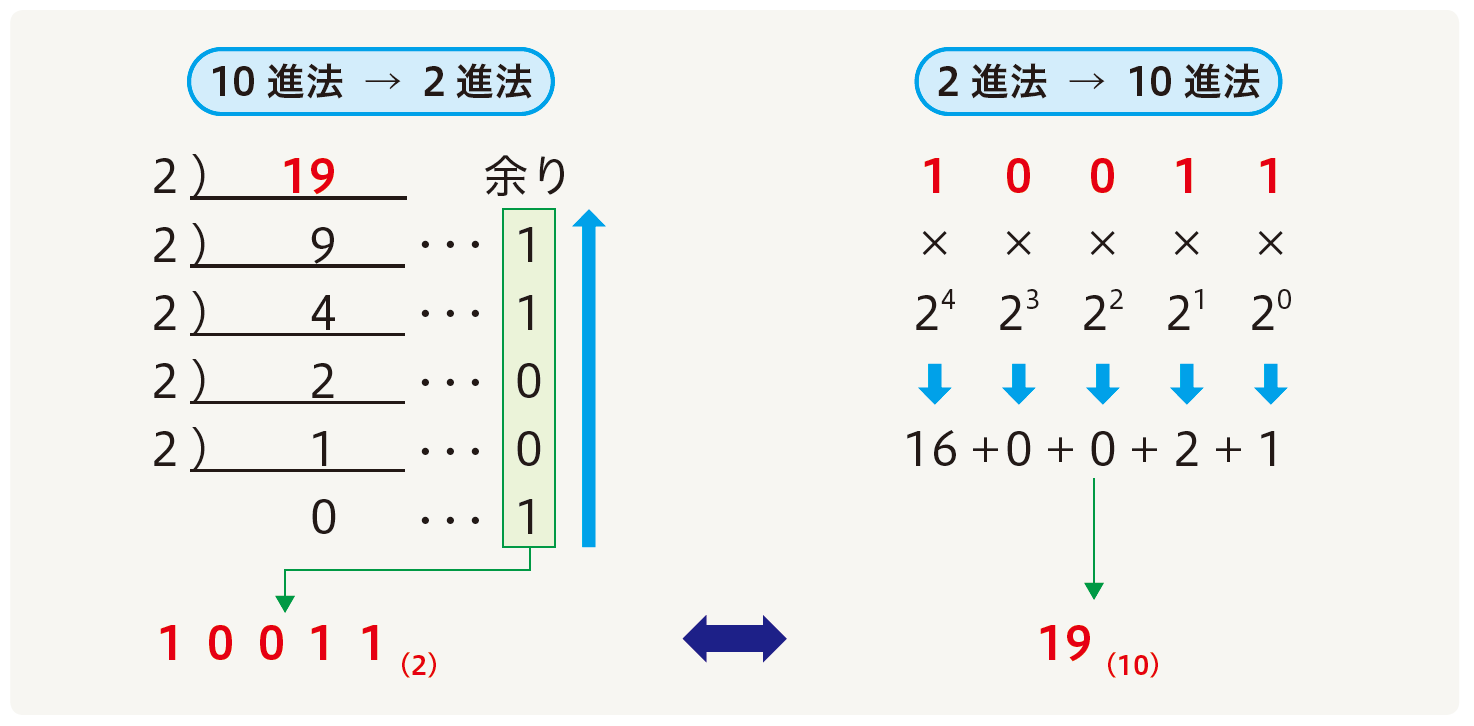 なぜ？
5
1.コンピュータとデジタルデータ
p.77
第2章第2節
3.コンピュータで用いられる数の表現
10進法と比較しながら考える。
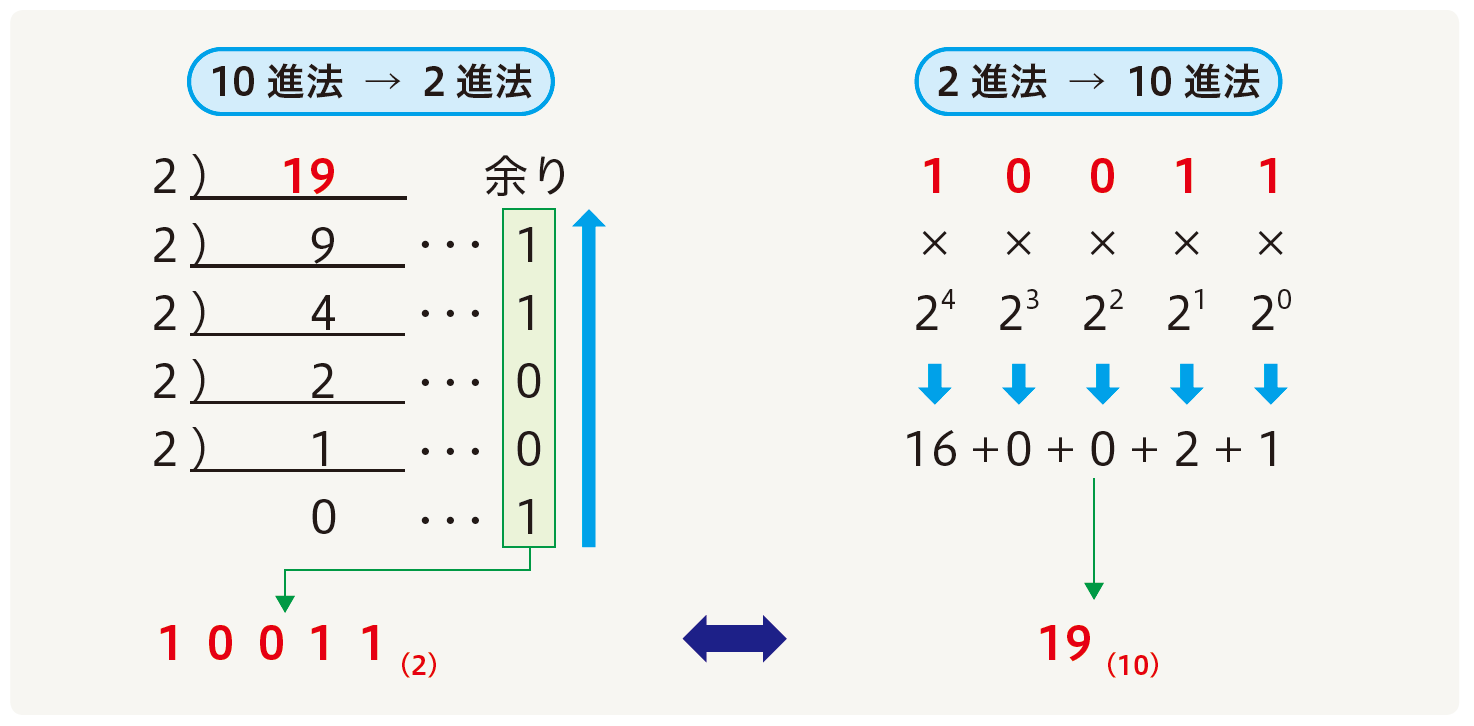 10）123814
10） 12381 … 4
10）  1238 … 1
10）   123 … 8
10）    12 … 3
10）     1 … 2
         0 … 1
余り
6
1.コンピュータとデジタルデータ
p.77
第2章第2節
3.コンピュータで用いられる数の表現
10進法と２進法の相互変換の方法
2進法の数の例：11011(2)
=1×24 + 1×23 + 0×22 + 1×21 + 1×20
=16+8+0+2+1=27
10進法の数27は2進法でabcde(2)と表せる
27 = abcde(2)
7
1.コンピュータとデジタルデータ
p.77
第2章第2節
3.コンピュータで用いられる数の表現
10進法と２進法の相互変換の方法
10進法の数27は2進法でabcde(2)と表せる
     27 = a×24 + b×23 + c×22 + d×21 + e×20
2×13+1 = 2(a×23 + b×22 + c×21 + d×20) + e×20
13 = a×23 + b×22 + c×21 + d×20
 2×6+1 = 2(a×22 + b×21 + c×20 ）+ d×20
6 = a×22 + b×21 + c×20
 2×3+0 = 2(a×21 + b×20 ）+ c×20
8
1.コンピュータとデジタルデータ
p.77
第2章第2節
3.コンピュータで用いられる数の表現
10進法と２進法の相互変換の方法
27 = 16 + 11
   = 16 + 8 + 3
   = 16 + 8 + 2 +1
   = 1×24 + 1×23 + 0×22 + 1×21 + 1×20
   = 11011(2)
24　　23　　22　　21　　20
9
1.コンピュータとデジタルデータ
p.77
第2章第2節
3.コンピュータで用いられる数の表現
10進法で表された数を2進法の数に変換しなさい。
35  ② 92
2）92
2）46 … 0
2）23 … 0
2）11 … 1
2） 5 … 1
2） 2 … 1
2） 1 … 0
    0 … 1
2）35
2）17 … 1
2） 8 … 1
2） 4 … 0
2） 2 … 0
2） 1 … 0
    0 … 1
10
1.コンピュータとデジタルデータ
p.77
第2章第2節
3.コンピュータで用いられる数の表現
10進法で表された数を2進法の数に変換しなさい。
35  ② 92
26　　25　　24　　23　　22　　21　　20
① 35 = 32 + 2 + 1
      = 1×25+0×24+0×23+0×22+1×21+1×20
      = 100011(2)
② 92 = 64 + 16 + 8 + 4
      = 1×26+0×25+1×24+1×23+1×22+0×21+0×20
      = 1011100(2)
11
1.コンピュータとデジタルデータ
p.77
第2章第2節
3.コンピュータで用いられる数の表現
２進法と16進法の変換の方法
16進法は２進法を４ビットずつ扱うため、桁が上がるのを抑えることができる。
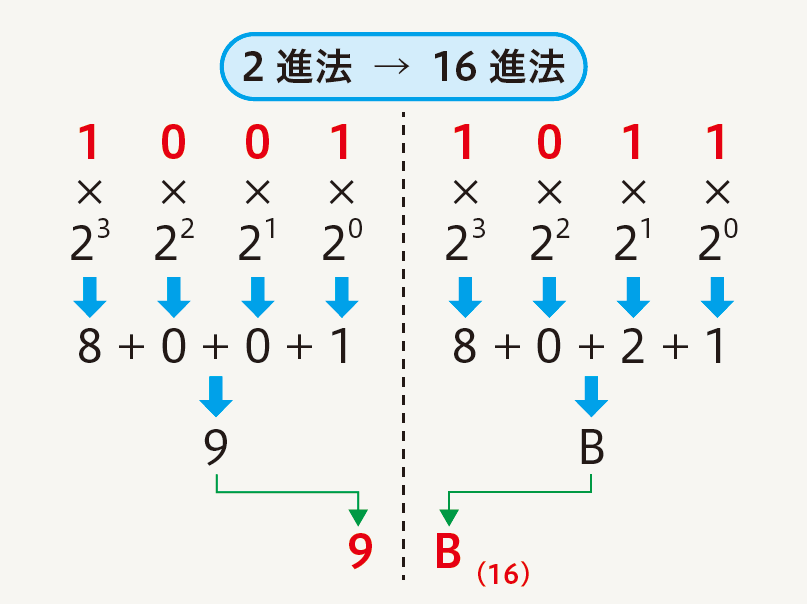 6A(16)
それぞれの桁を２進法にする
6(16) =110(2)
A(16) =1010(2)
= 1101010(2)
12
1.コンピュータとデジタルデータ
p.77
第2章第2節
3.コンピュータで用いられる数の表現
自分の誕生日を10進法の４桁の数であらわし、それぞれ２進法と16進法に変換しよう。
（例）１月12日
70(16)
0112(10)
111000(2)
情報通信技術では、２進法、10進法、16進法が使われている。
13